advanced materials in circular economy
Opportunities for development of advanced 
materials in circular economy

Case example: National Institute of Chemistry


Prof. Gregor Anderluh, director
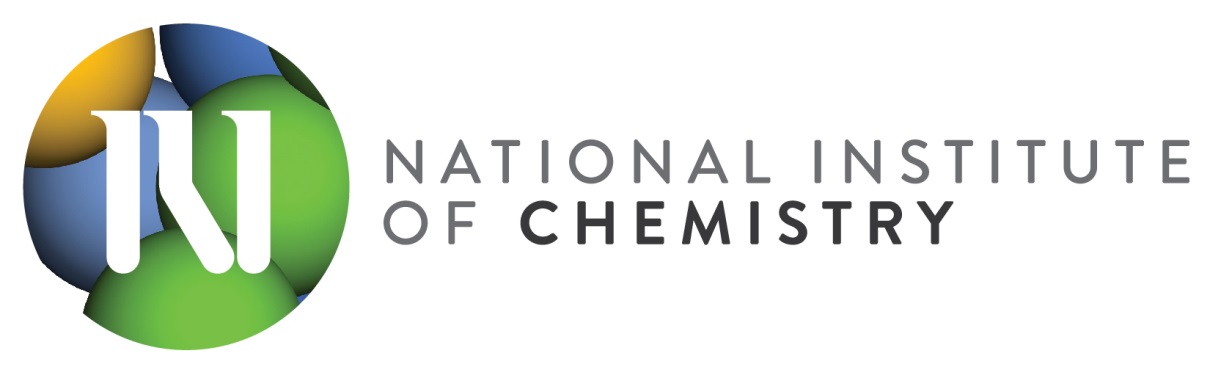 advanced materials in circular economy
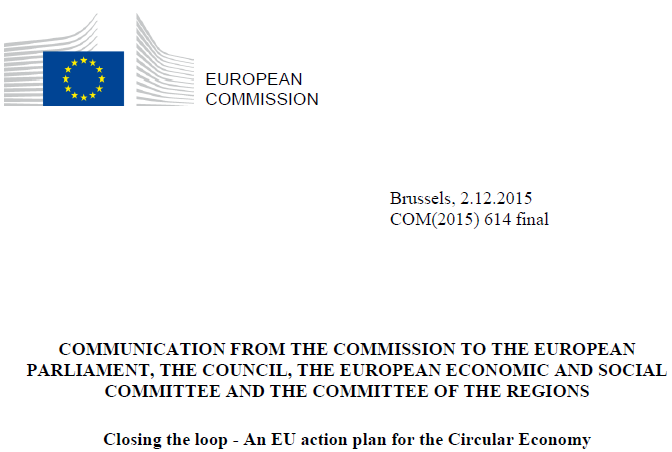 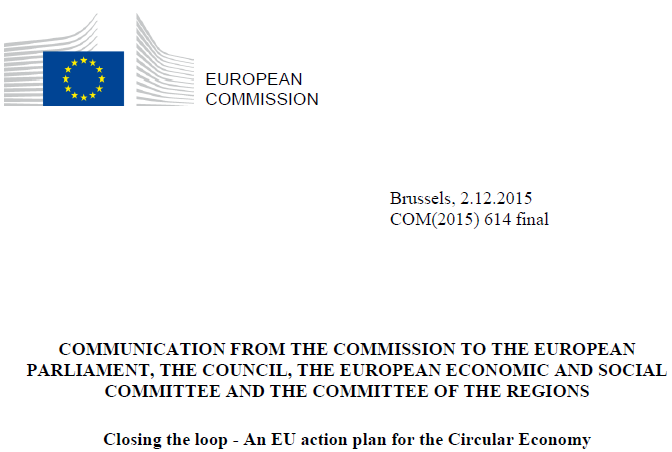 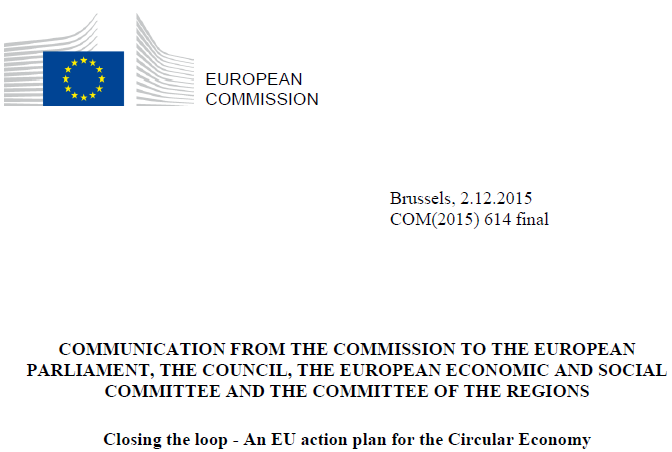 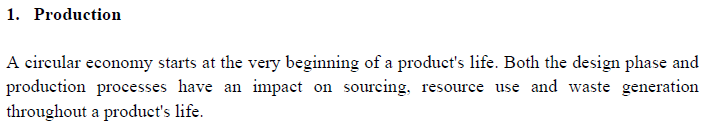 advanced materials in circular economy
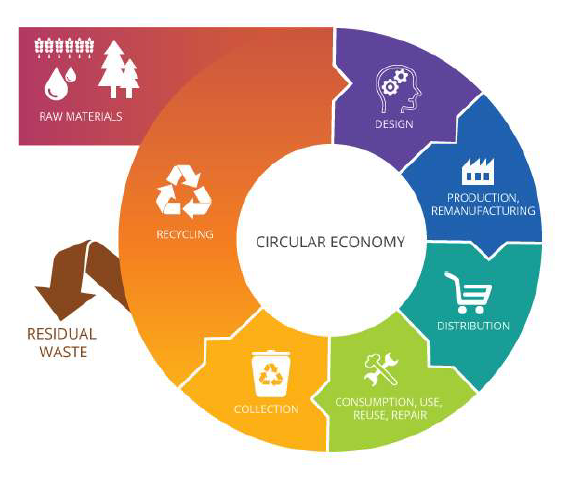 Responsible
        Green
                Bio-based
                        Sustainable
advanced materials in circular economy
Smart Specialisation Strategy of Slovenia
20. 9. 2015
Priority Areas
	Smart Cities
	Smart Buildings
	Circular Economy
	Functional Foods
	Tourism
	Factories of the future
	Health, Medicine
	Mobility
	Materials as end products
2016
Projects
Strategic Research and Innovation Partnerships
To come
Projects
Infrastructure
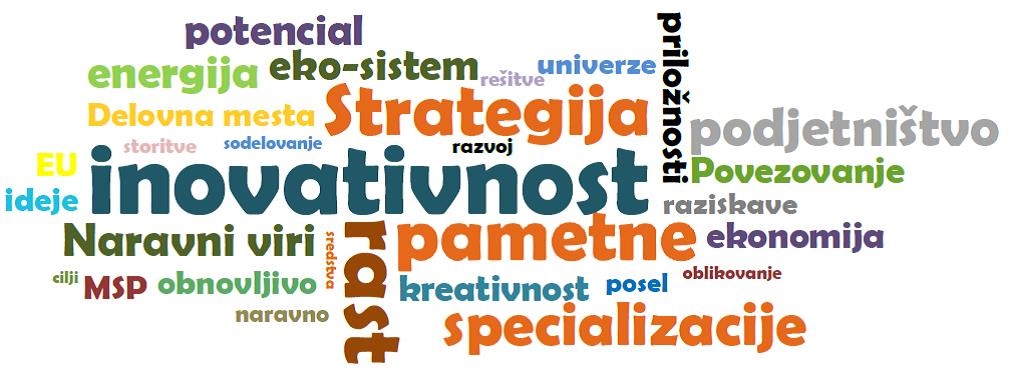 advanced materials in circular economy
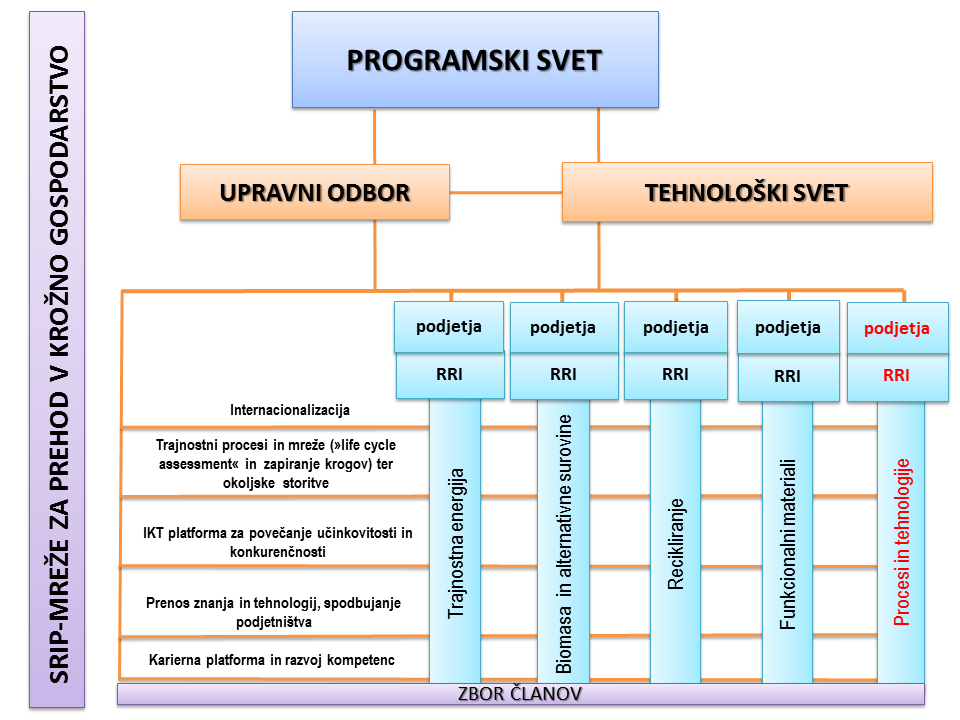 advanced materials in circular economy
Projects
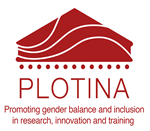 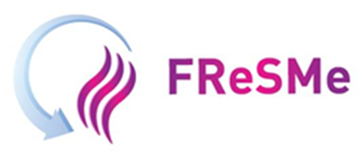 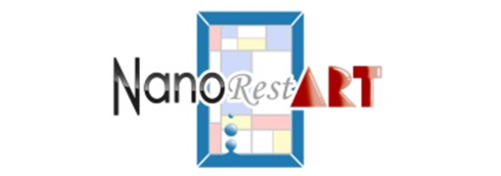 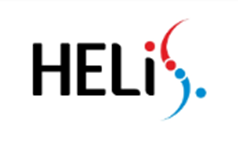 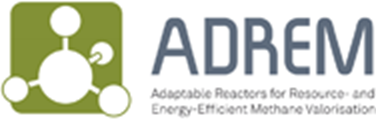 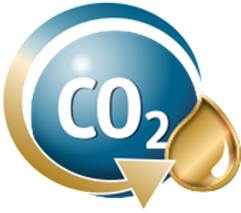 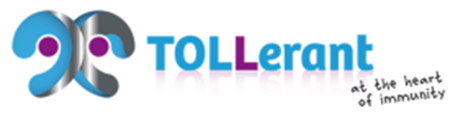 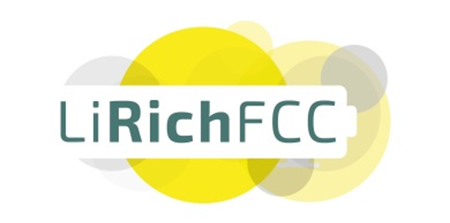 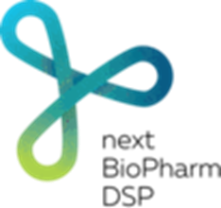 advanced materials in circular economy
Projects
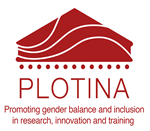 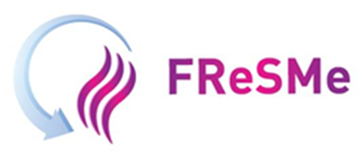 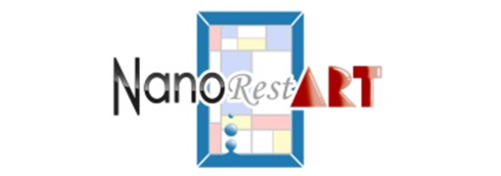 FReSMe, From Residual Steel Gasses to Methanol, 2016.
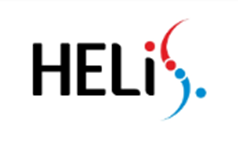 ADREM, Adaptable Reactors for Resource- and Energy-Efficient Methane Valorisation, 2015.
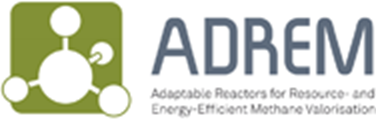 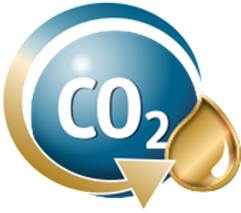 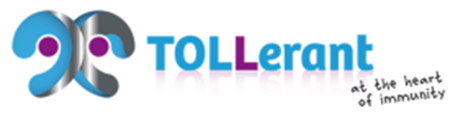 MefCO2, Synthesis of Methanol 
from Captured Carbon Dioxide Using Surplus Electricity, 2014.
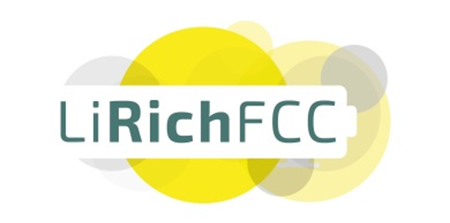 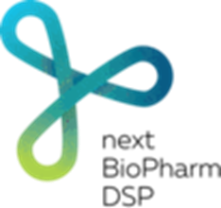 advanced materials in circular economy
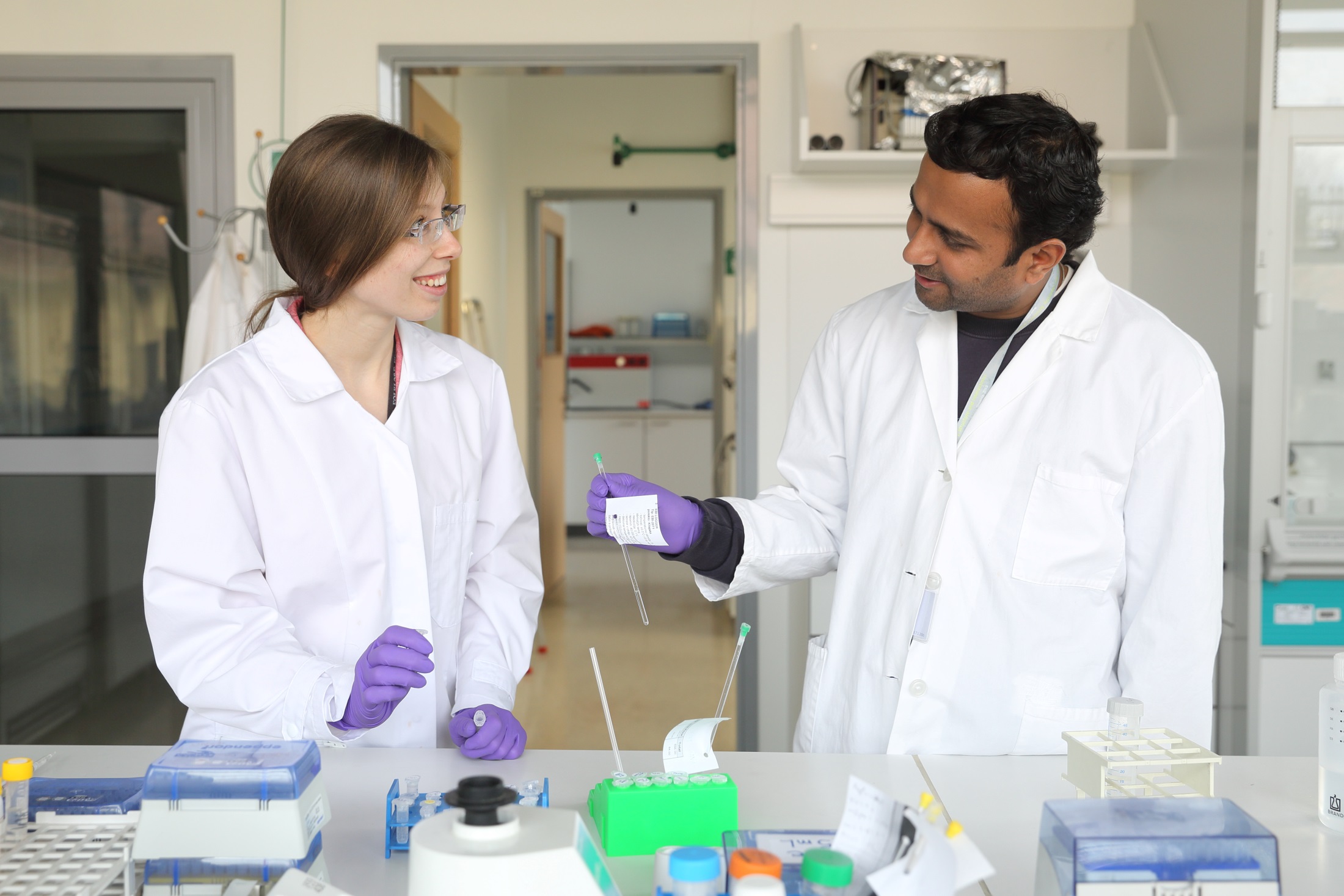 300  employees
130  researchers with PhD
  66  PhD students
in expanding knowledge of chemistry and associated studies
in transferring knowledge to younger generations
in applying newly acquired knowledge to industry
advanced materials in circular economy
advanced materials in circular economy
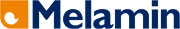 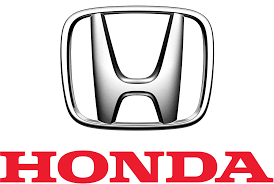 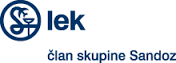 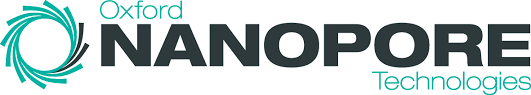 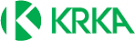 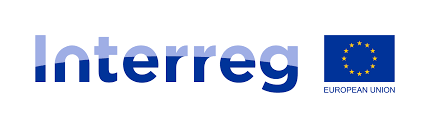 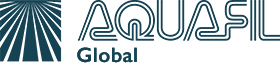 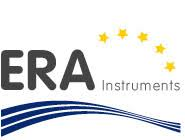 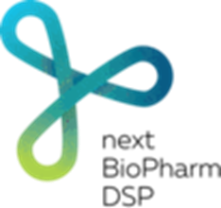 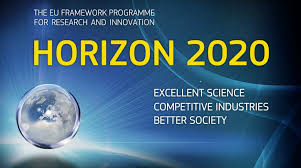 advanced materials in circular economy
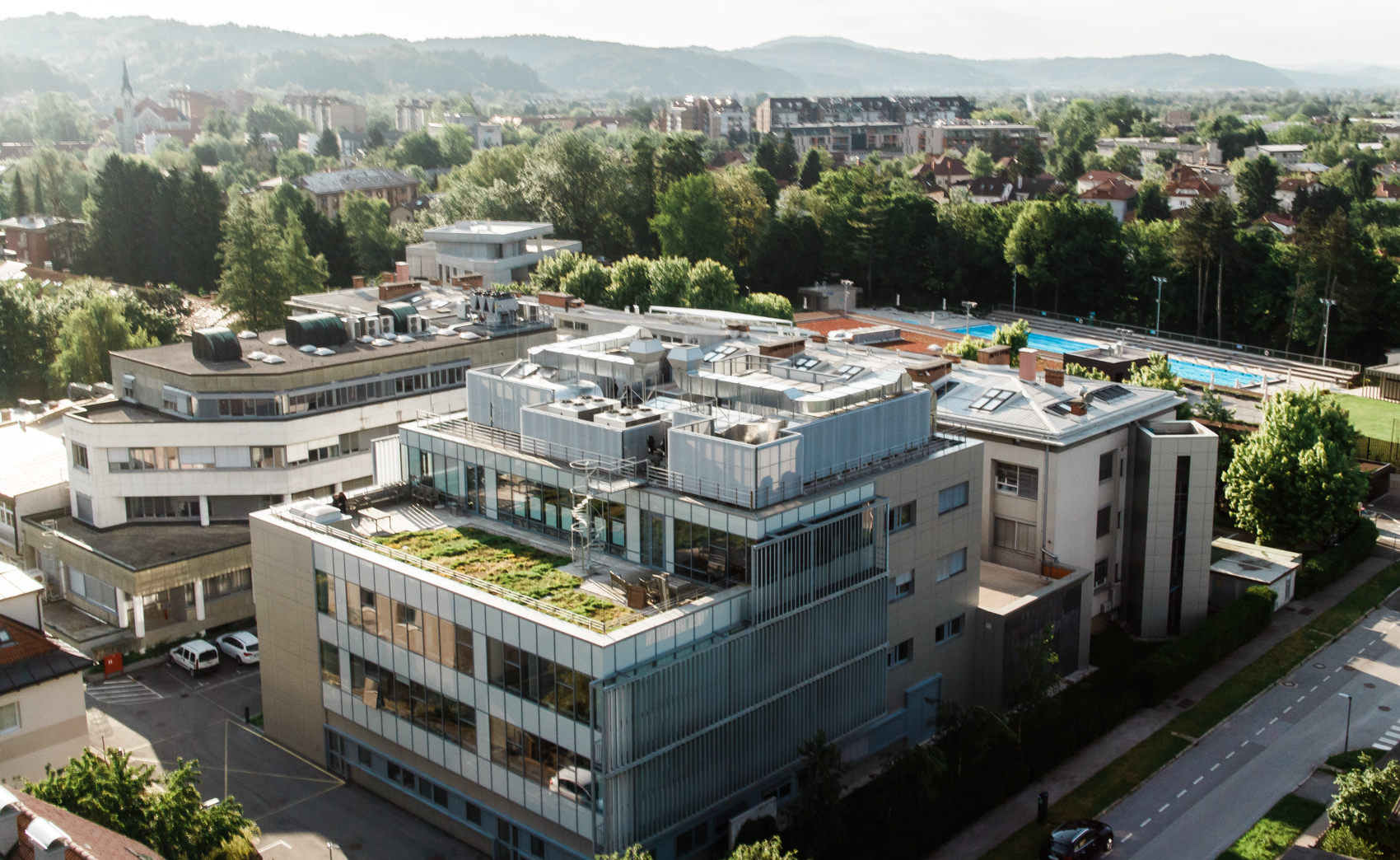 PREGL RESEARCH CENTER

10 Mio EUR
3800 m2
Finished 2013
advanced materials in circular economy
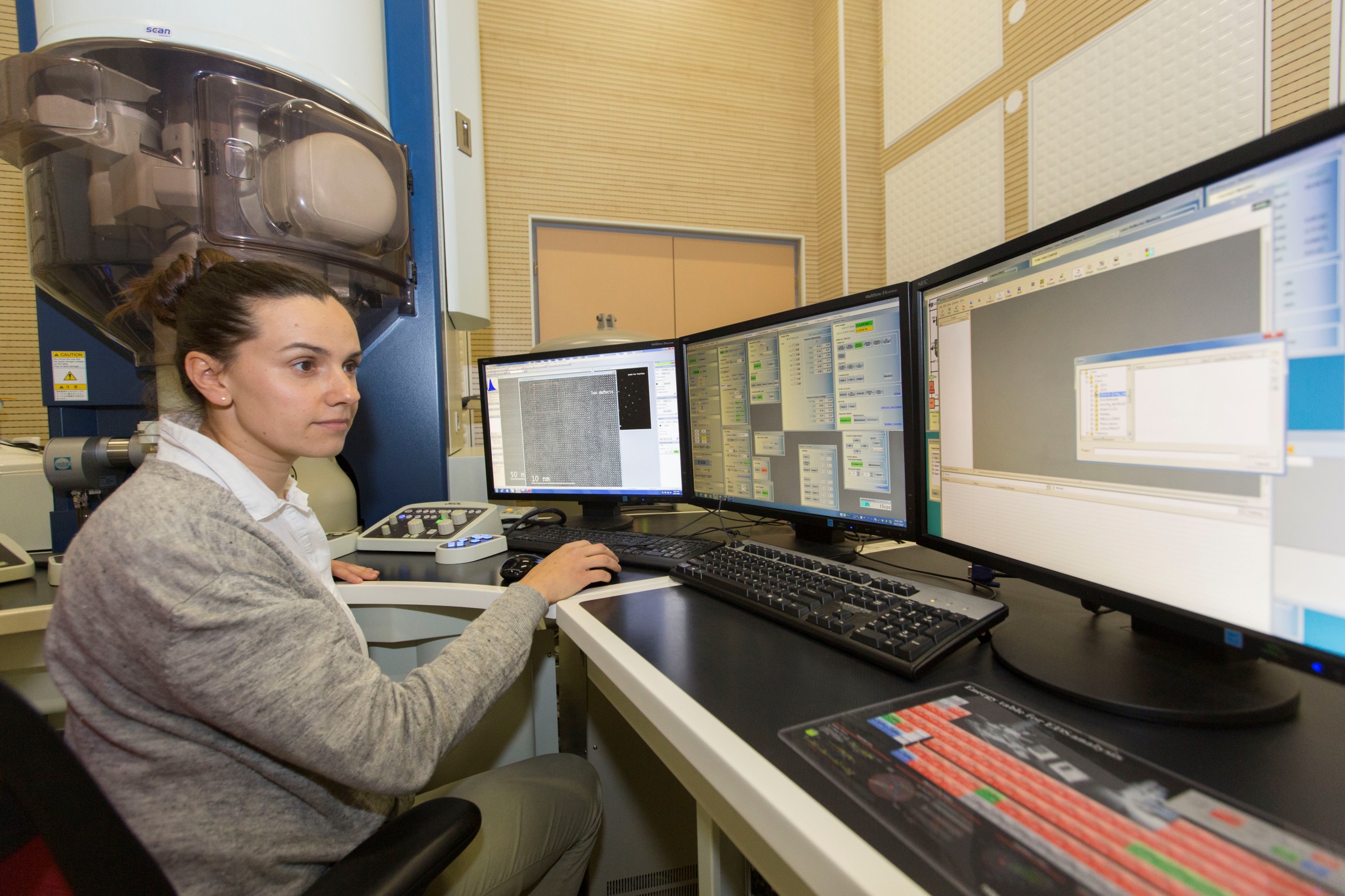 Supra 35 VP EM with EDX analysis
800 MHz NMR spectrometer   National NMR Centre (CERIC/ERIC)
AR-STEM (Jeol, ARM 200 CF)
Confocal microscopy (Leica TCS WLL SMD platform)
High performance computing cluster
advanced materials in circular economy
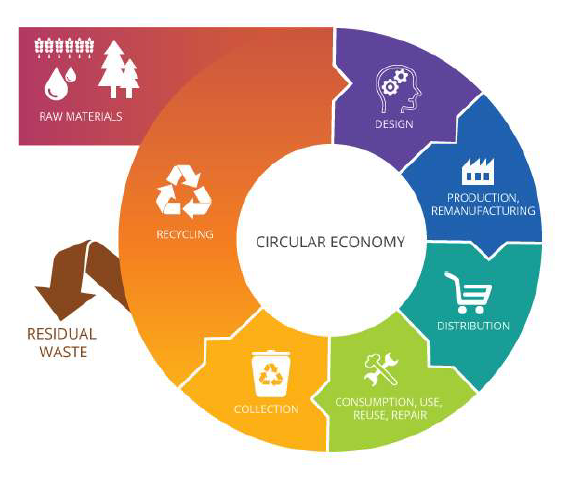 Responsible
        Green
                Bio-based
                        Sustainable
advanced materials in circular economy
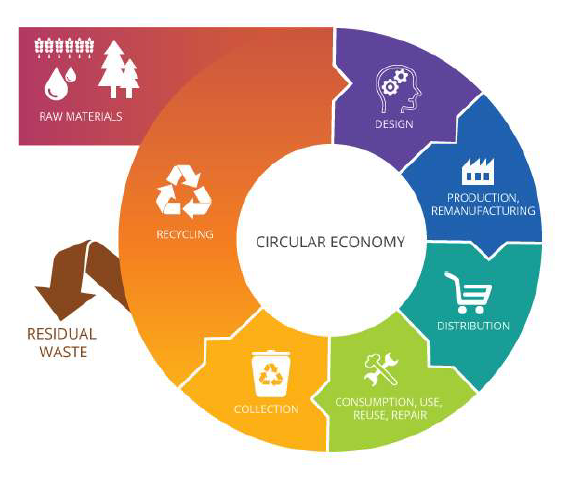 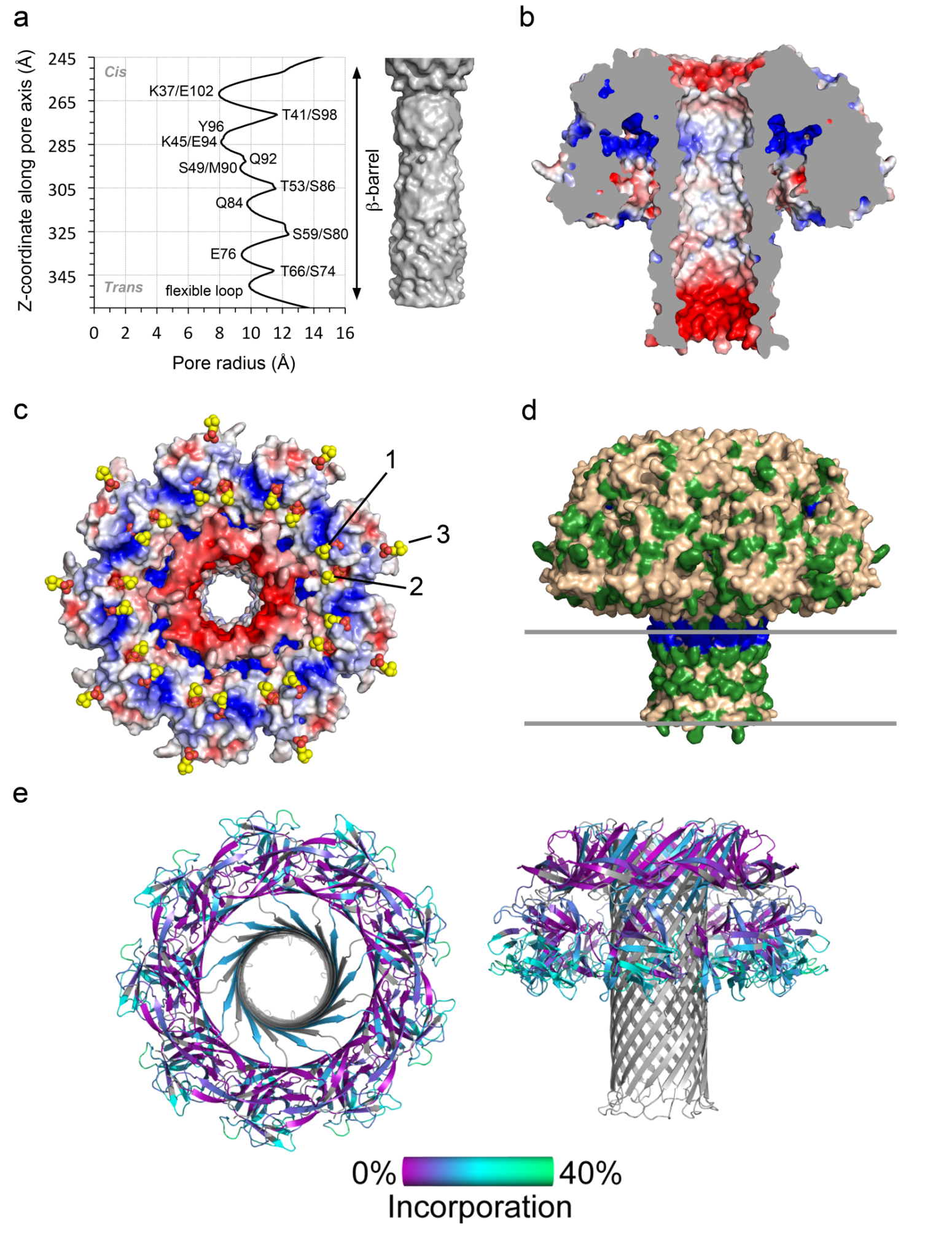 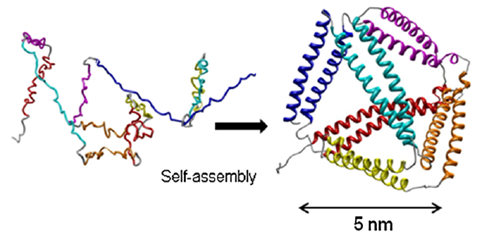 Podobnik M et al. (2016) 
Nature Comm. 7:11598.
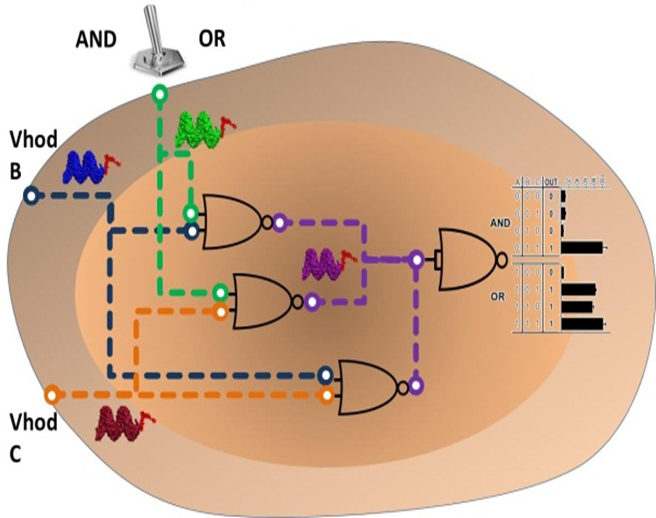 Gradišar H et al. (2013) 
Nature Chem. Biol. 9: 362-366.
Gaber R et al. (2014) 
Nature Chem. Biol. 10: 203-208.
advanced materials in circular economy
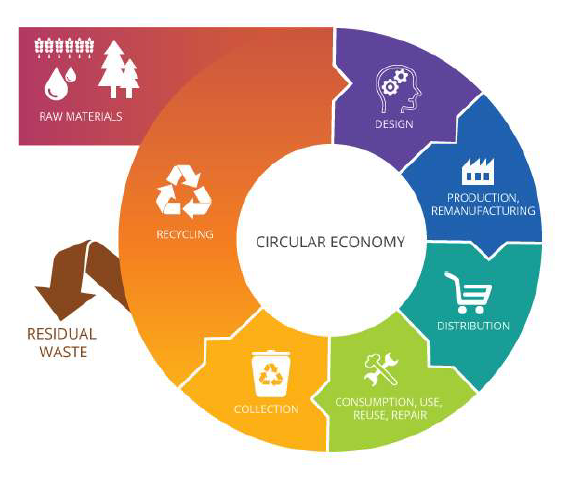 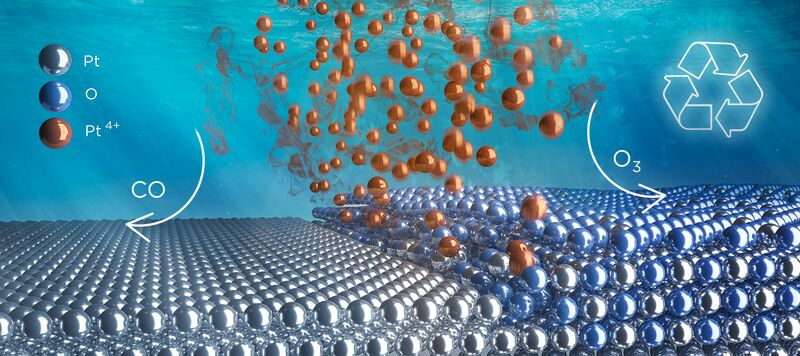 Hodnik N et al. (2016) Nature Commun. 7:13164.
advanced materials in circular economy
Responsible Research and Development
ADVANCED MATERIALS
APPLICATIONS
Modelling
Materials for energy 
storage and conversion
CO2 capture and conversion
                 Batteries
                      Coatings
                          Drug delivery
                             Vaccines
                               Sensors
Innovation improvement, investment increase, economy growth
(bio)catalytical materials, graphene, nanoparticles, microporous 
materials, raw materials
Personnel development, capacity building
Biomimetic
nanomaterials
Regional development
foldamers, polypeptide networks, nanopores, bionanostructures
Research
   Training
 Innovation
              Pilot
Demonstration